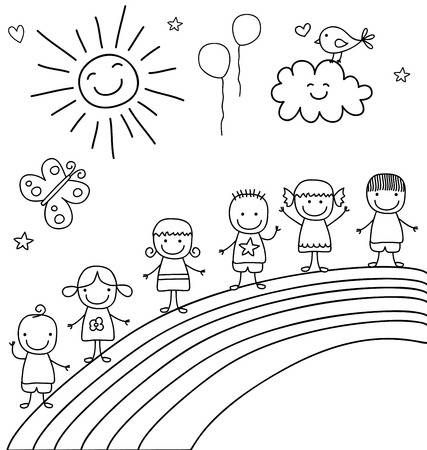 МОЈ ЖИВОТ
 
ЗА ВРЕМЕ КОРОНА ВИРУСА
ОБОЈЕН ЈЕ БОЈАМА ДУГЕ.
ЈЕР ВОЛИМ СВОЈ ЖИВОТ.
ЈА ГА ЧУВАМ, НЕГУЈЕМ, УЛЕПШАВАМ.
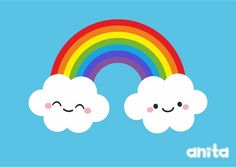 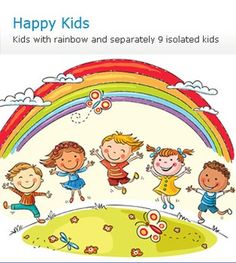 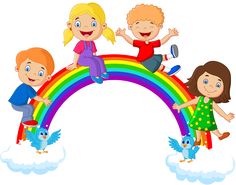 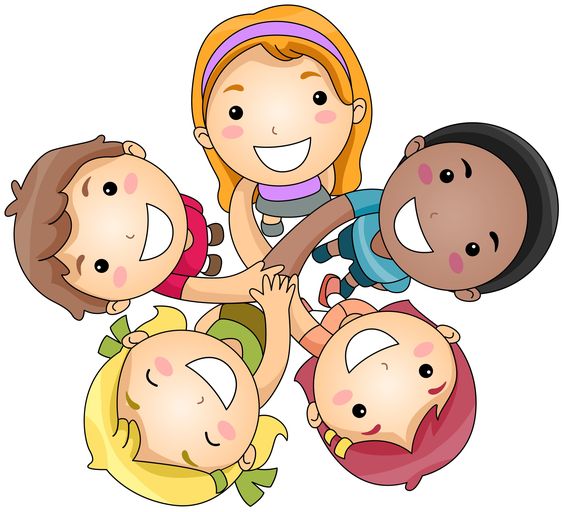 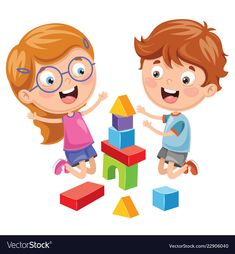 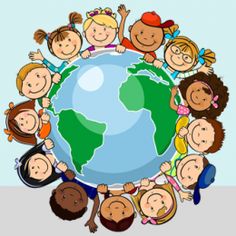 Желим поново да се дружим. 
Сви другари да буду заједно.
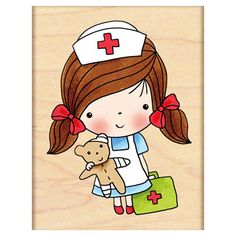 А до тада...
Бринем о свом здрављу најбоље што могу...
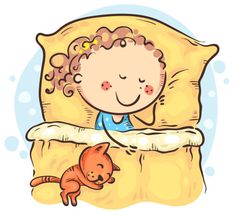 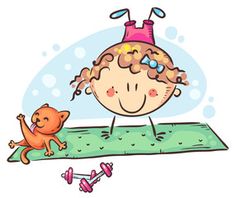 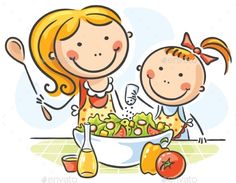 Храним се здраво да би моје тело имало што јачи имунитет.
Спавам довољно.
Радим вежбе да би се моје тело правилно развијало.
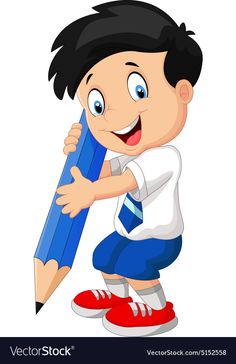 Учим...
Читам...
Цртам...
Сазнајем и маштам...

ТО ЈЕ БОГАТСТВО...

Сада имам времена да се бавим тиме...и тако постанем БОГАТ НОВИМ САЗНАЊИМА...
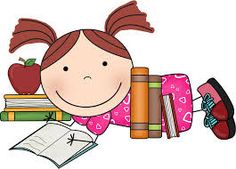 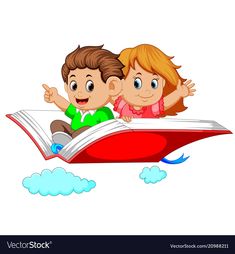 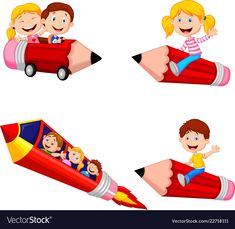 Сазнање и машта воде до СЛОБОДЕ...

МОГУ ДА ОДЛЕТИМ У НЕКЕ НОВЕ, НЕПОЗНАТЕ КРАЈЕВЕ...

МАШТАЊЕМ МОГУ ДА ОБИЂЕМ СВЕТ!
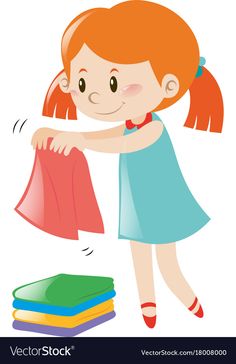 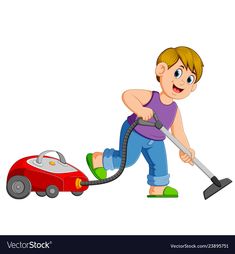 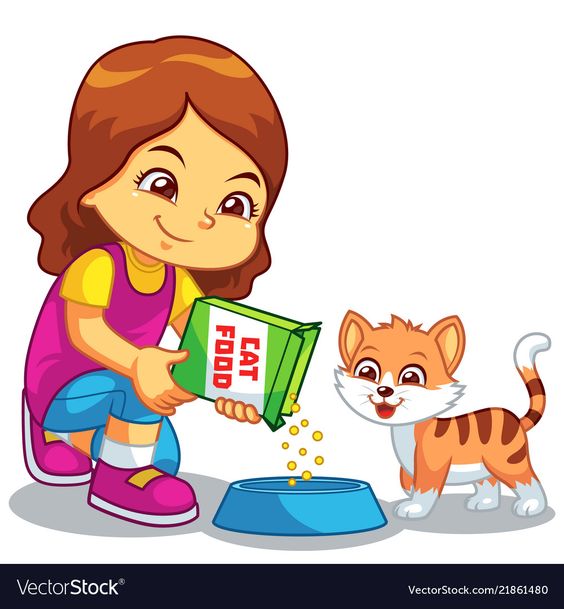 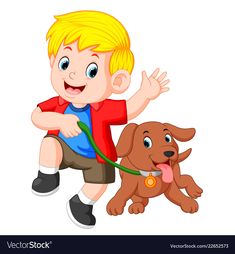 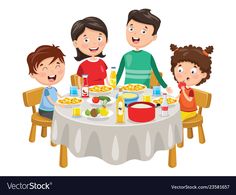 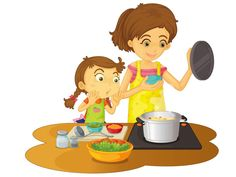 Помажем породици у обављању кућних послова. 
Помоћи некоме чини да се осећамо корисним и задовољним.

ВОЛИМ ПОМАГАТИ.
Дружим се са породицом.
Ширим љубав.
Негујем наш однос.
Бринем о својим кућним љубимцима.
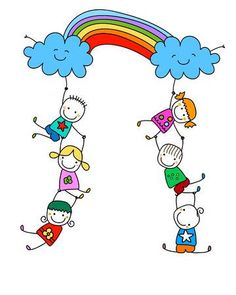 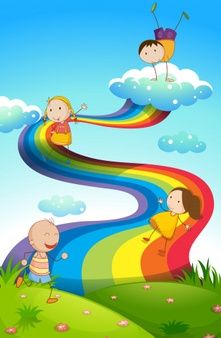 И могу рећи са сигурношћу...

Када размислим о томе шта је све преживљено у протеклом времену... Шта је све научено...
Колико је маште владало у мом дому...

Било је и нервозе и осмеха...
Али много дружења и активности...

СВЕ ЈЕ ДОБРО.

И НАСТАВИЋУ ДА БОЈИМ СВОЈ ЖИВОТ БОЈАМА ДУГЕ!

ДА ДУГА БУДЕ ШТО ЛЕПШТА
КАДА ПОНОВО УКРАСИ СЛОБОДНО НЕБО!
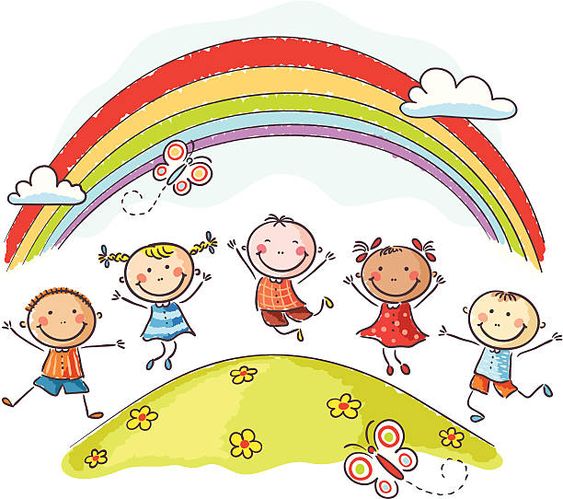 Задатак :

Изради Lapbook на тему 

МОЈ ЖИВОТ ЗА ВРЕМЕ КОРОНА ВИРУСА

Lapbook треба да садржи:

-Активности у току дана
(учење, читање, цртање, гледање тв, играње, дружење са породицом, помагање у обављању породичних послова...)

- Брига о здрављу (хигијена, здрава исхрана, физичка активност)

Занимљивости које сам открио/ла

Корисне ствари које сам научио/ла

-Поносан/на сам на себе због...

(маштај, напиши, нацртај, послужи се сличицама из часописа)
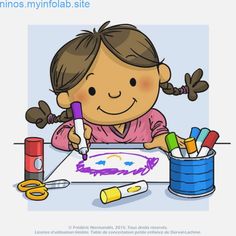 И ЗАПАМТИ...

ТИ СИ ОВОМ СВЕТУ
НАЈЛЕПШИ ОСМЕХ!
Линк до игрице ЖИВОТ ЈЕ ЛЕП
https://wordwall.net/sh/resource/1755822/%d0%b6%d0%b8%d0%b2%d0%be%d1%82-%d1%98%d0%b5-%d0%bb%d0%b5%d0%bf
Линк до упитника МОЈА ОСЕЋАЊА
https://docs.google.com/forms/d/1KIGIFQuGjQkWraUUQYPXY-9oCYfEtaZ6sxG8HXkIXbg/edit
Линк до фотографија које приказују резултат рада (неколико примера)
https://drive.google.com/drive/u/0/folders/1Hib4WXd2KemcFG2P3BCAmwMNACqjoB_D